開示情報
0
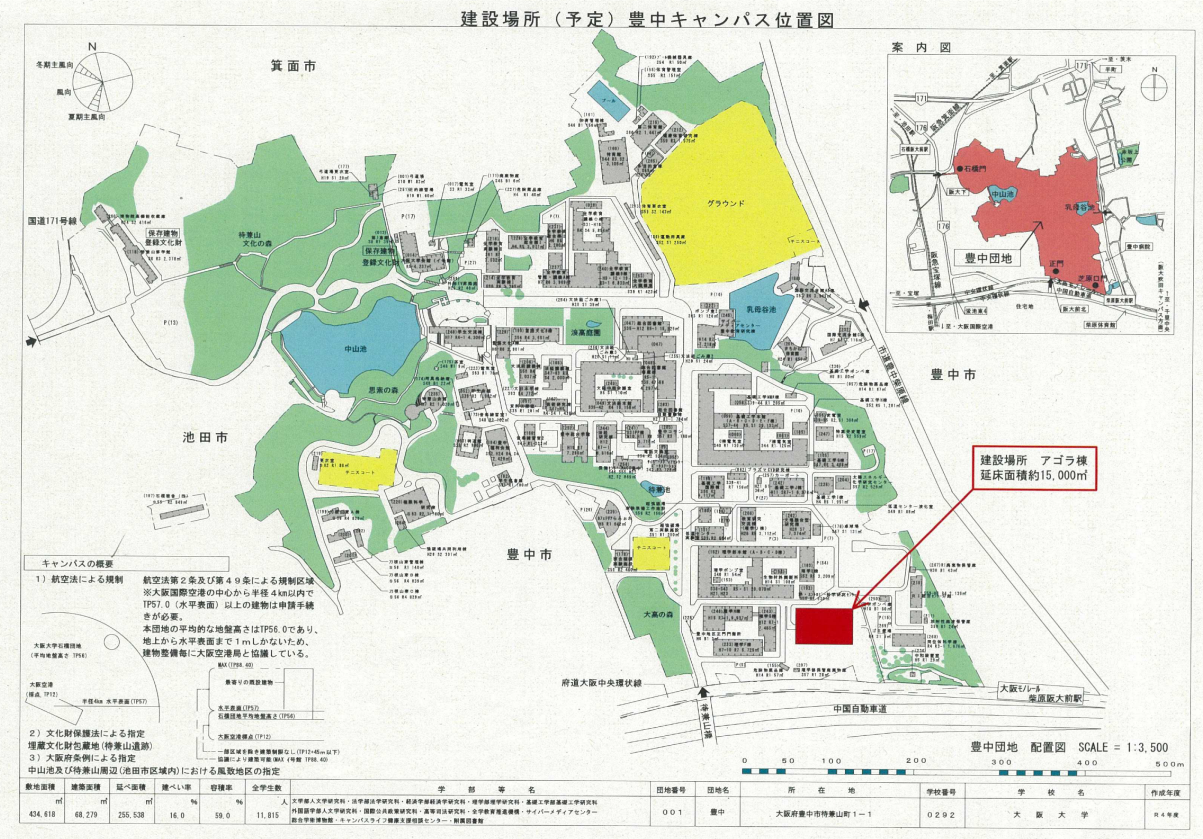 ヒアリング内容について　＿　設計会社・施工会社
１．本事業の特性を踏まえて、デザインビルド方式による発注を想定していますが、ご意見をお聞かせください。
　　　	・本事業の特性に合致しており、問題ない　　
　　　	・問題ないが、従来方式やECI方式等も検討できる　　
　		・懸念事項があり、デザインビルド発注は適さない　　など　


２．設計施工者選定では総合評価落札方式を想定しており、実績、価格、技術提案をご提示いただき、総合的に評価　　　を行う想定で、技術提案には設計施工業務実施に関する提案、設計に関する提案、施工に関する提案を求める想　　　定です。これらを作成する上で必要な情報について、ご意見ください。
	・入札説明書に加えて、提案上限価格や評価基準の開示が必要
	・要求水準書と各諸室の必要要件をまとめた資料、地盤特性等の資料が必要
	・価格算出や提案検討のために、施設計画の一例としての基本計画図が必要　　等


３．公告時に必要な資料について、意見をお聞かせください。
	・計画地の地盤・地質情報	・資格要件・評価基準
	・基本計画（参考プラン）　など	

４．昨今の建設市況を踏まえ、円滑に設計施工業務を推進するためにどのようなことが必要か、ご意見をお聞かせくだ　　　さい。
　	・適切な設計期間・工期設定　	・実勢に即した参考価格の設定　　
	・設計・施工条件の適切な明示	・契約条件の明確化　　　　など


５．その他、下記についてご意見ください。
	・本事業への興味		・繁忙度合い
	・発注者に求めること　　など
2